SquarElec
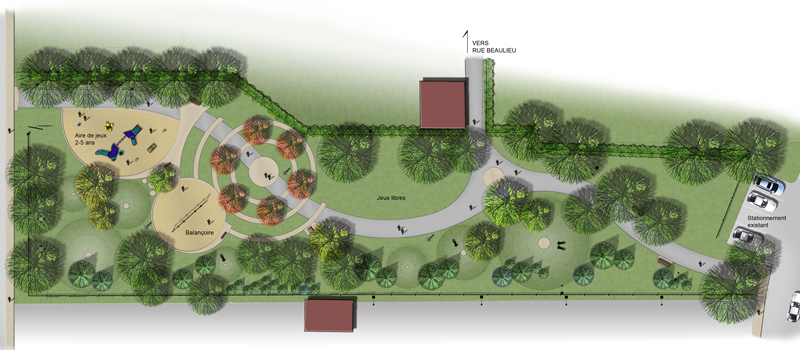 Par SquarElec Entreprise
Dalle piézoélectrique rebondissante
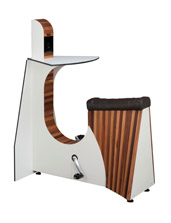 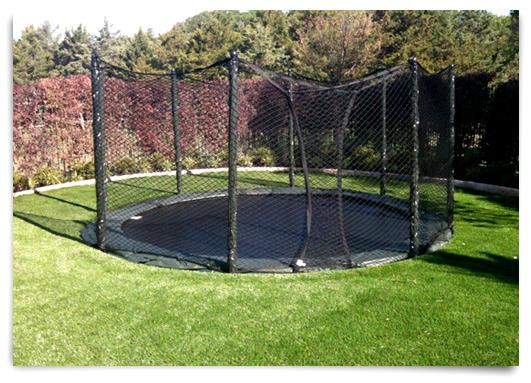 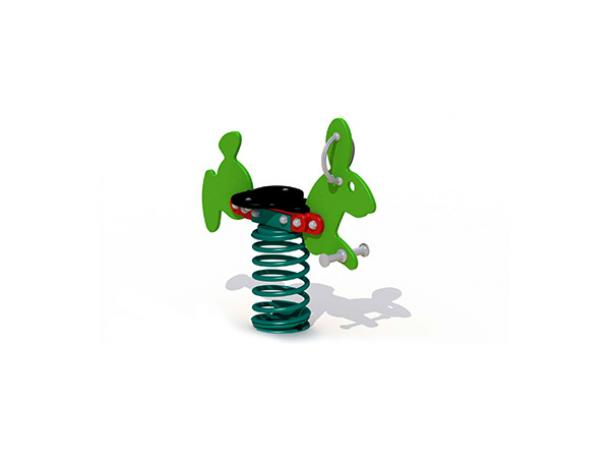 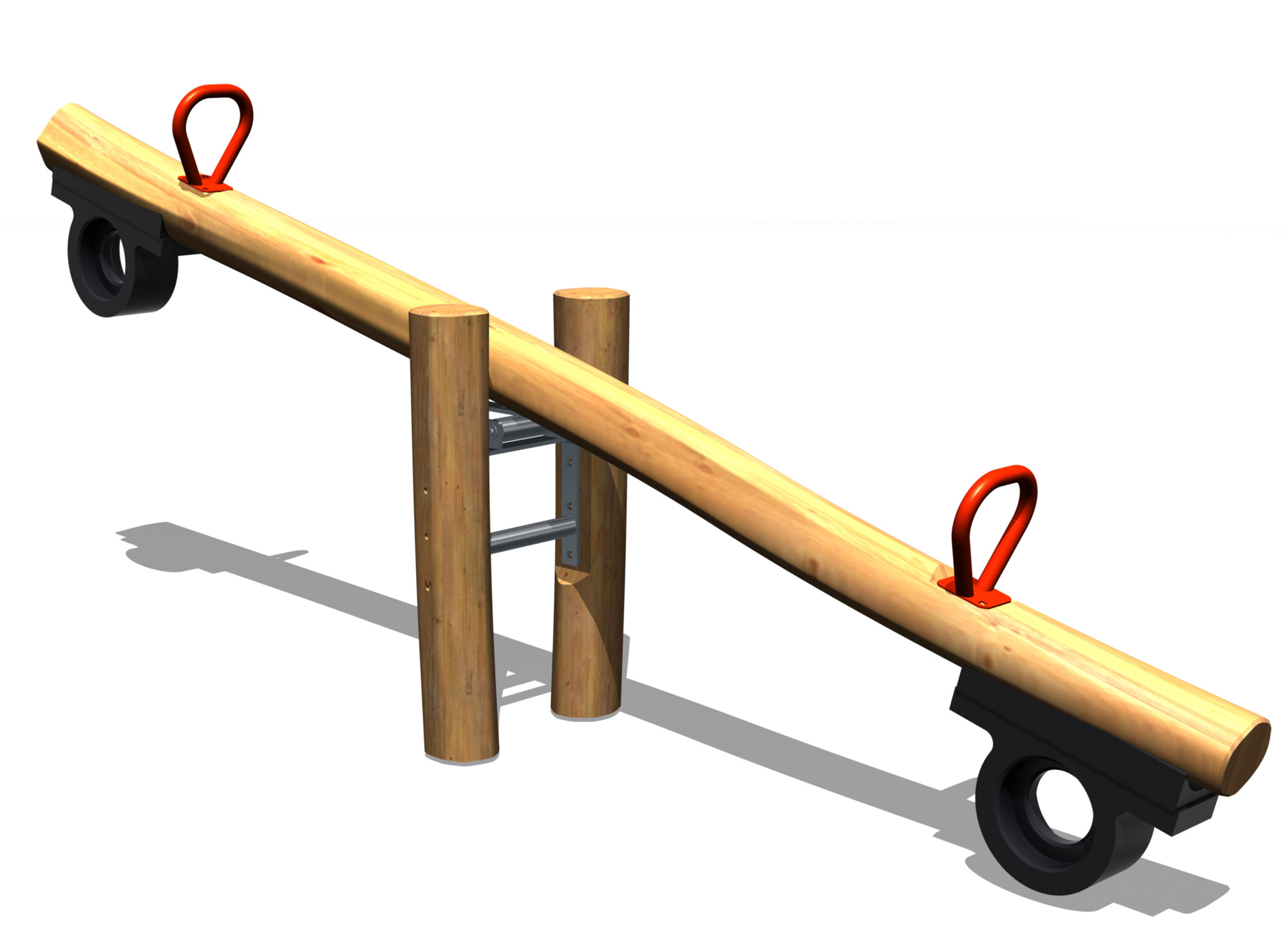 Piste piézoélectriques
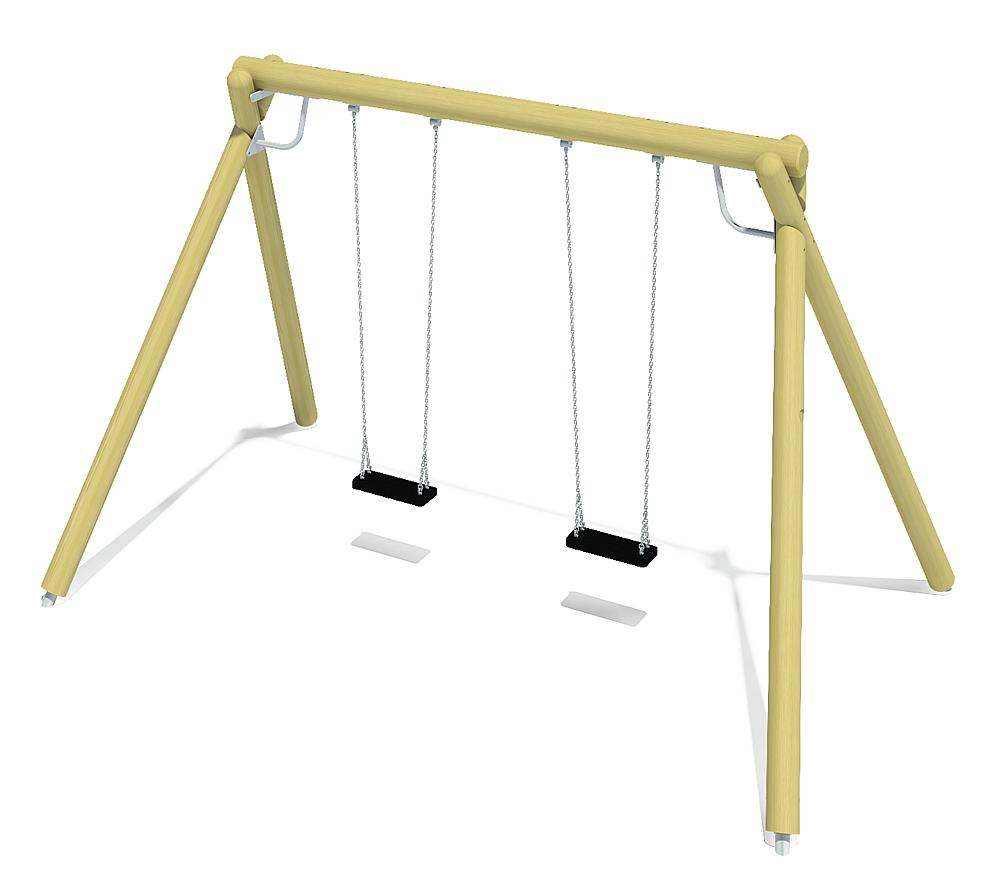 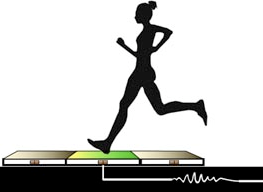 Jeux traditionnels équipés de dynamo
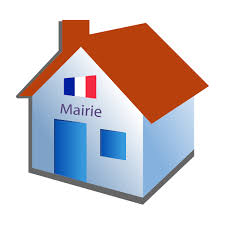 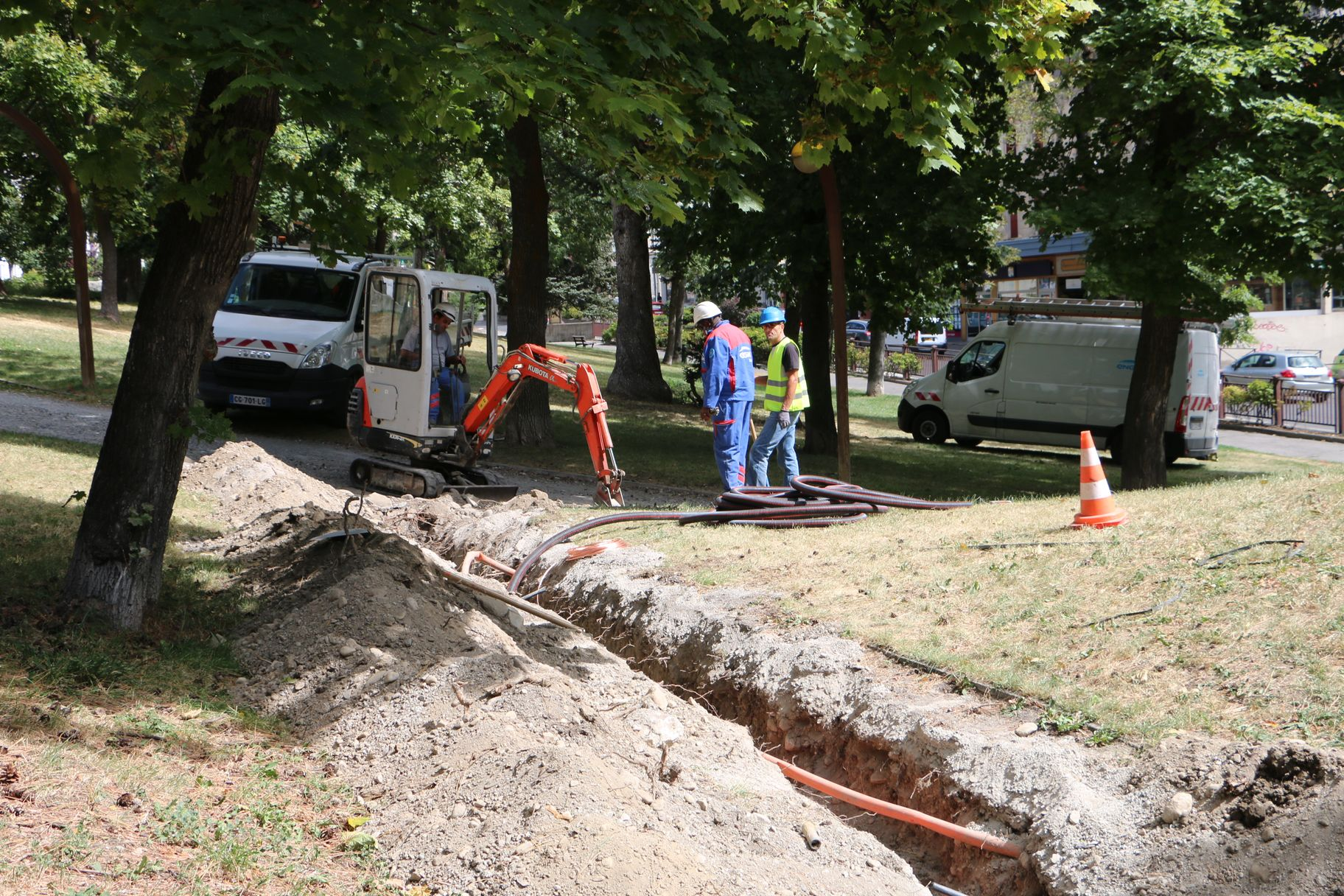 SquarElec
Mairies (parc, écoles…)
Aires de loisir privées (camping, parc d’attraction…)

Valoriser l'image 
Sensibiliser aux énergies renouvelables
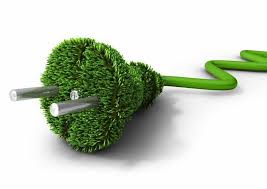